Copy
Waves
Waves – a disturbance that transfers energy from one place to another without transferring matter.
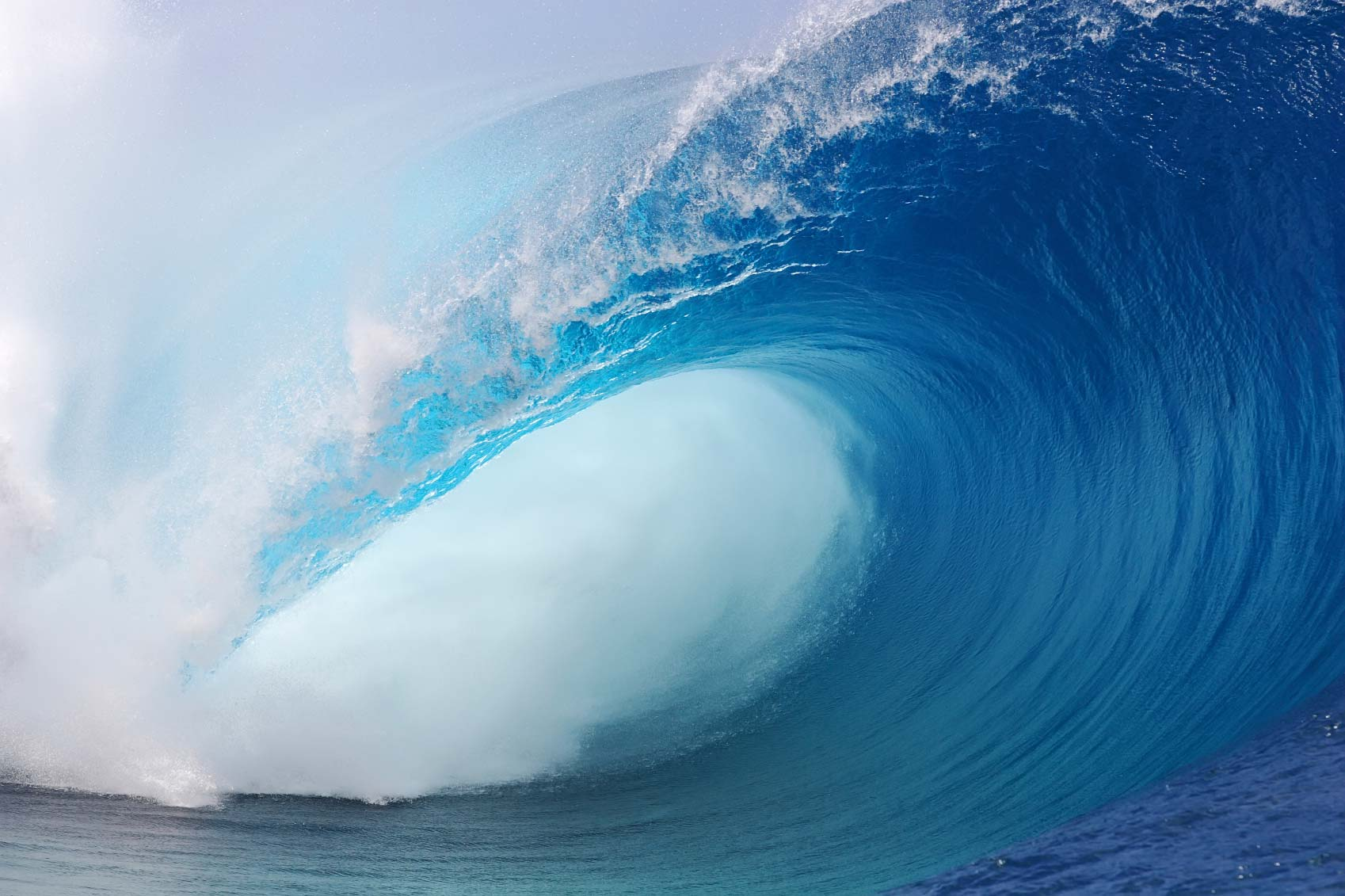 1. Transverse Waves – waves that move up and down
Copy
-Electromagnetic waves (including light waves) are transverse waves.
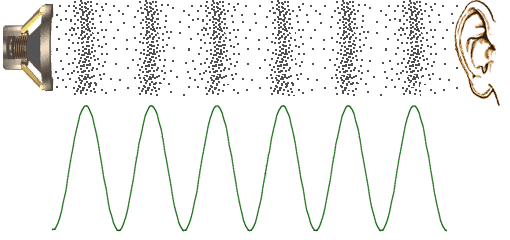 Crest
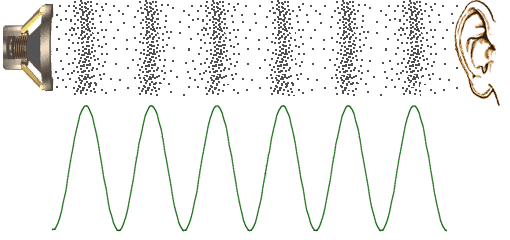 Copy
Wavelength
Trough
Wavelength – the distance from one point on a wave to the same point on the next wave
Crest – the highest point on a transverse wave
Trough – the lowest point on a transverse wave
2. Longitudinal Waves – the particles move straight out from the source, bumping each other.
Copy
Sound waves are longitudinal waves.
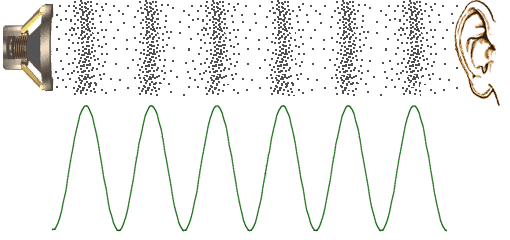 Copy
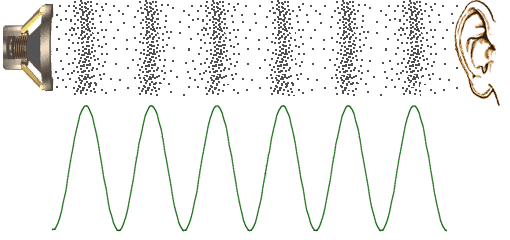 Rarefactions
Wavelength
Compressions
Compressions – the region of a sound wave where the particles are closest together
Rarefactions – the region of a sound wave where the particles are farthest apart
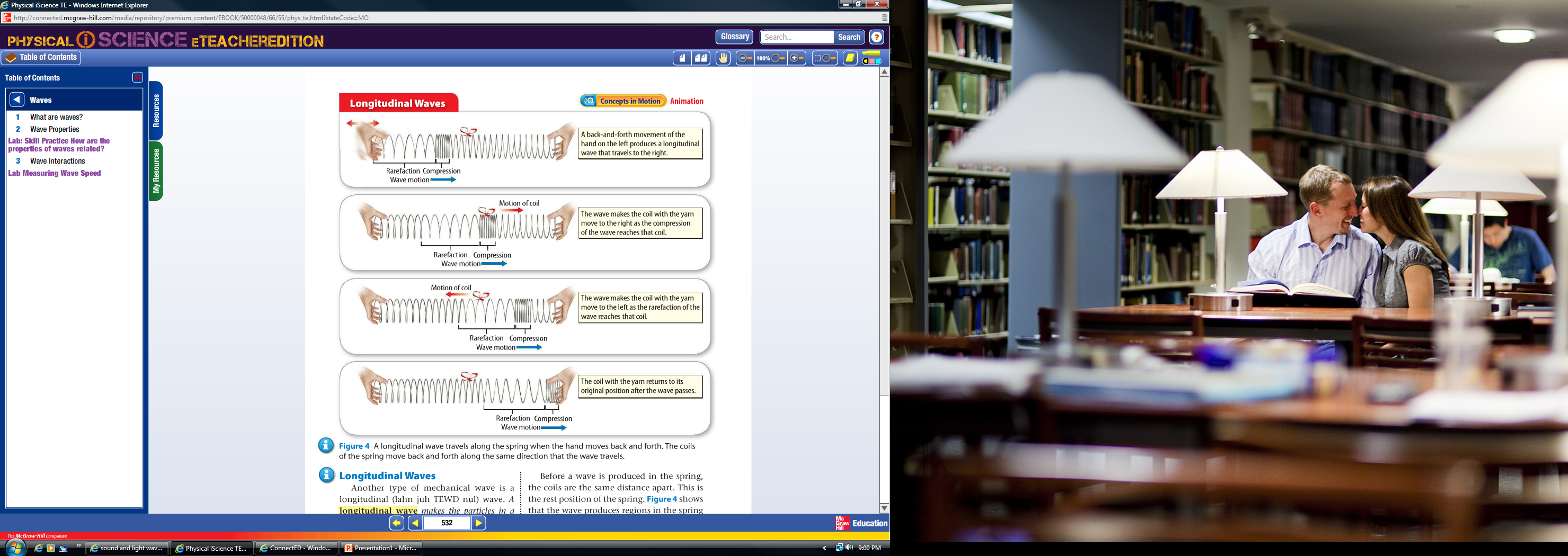 Do Not Copy
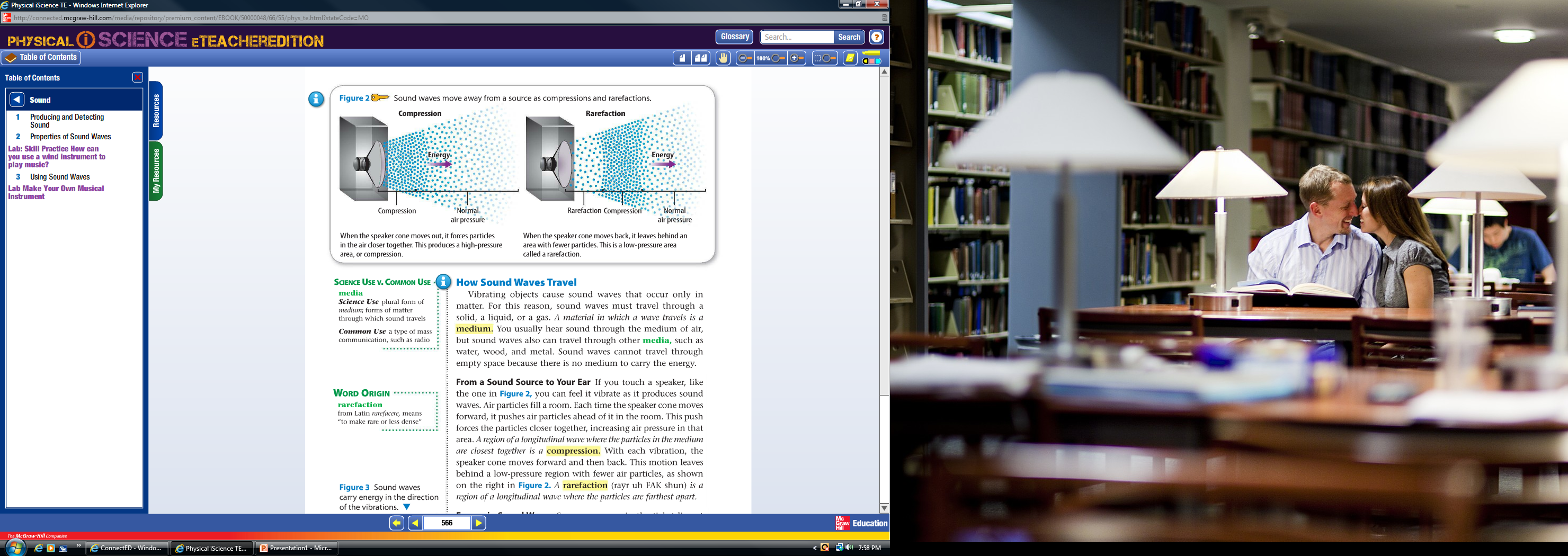 Do Not Copy
Do Not Copy
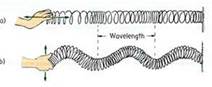 Sound/
Longitudinal





Electro-
Magnetic/
Transverse
Copy
How do we measure frequency?
Copy
Frequency – the number of wavelengths that pass by a point each second
Unit for Frequency = Hertz (Hz)
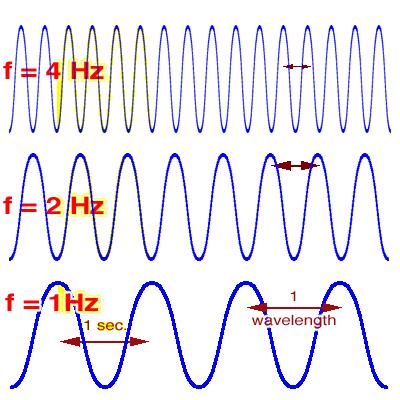 Yarn & Slinky Activity - Challenge
Cut out the labels you were given.
Take the yarn and stretch it across the table between you and a partner. Move the yarn side to side on the table and observe how it moves.  LABEL – wavelength, crest, and trough.
 Take the slinky between two people and one person sharply push one end of the slinky forward. Observe how the slinky moves.  LABEL – wavelength, compression, and rarefaction. 
Take a picture and email it to Ms. Rathjen.
Yarn & Slinky - Challenge (Con.)
Use the yarn and see if you can make a wave that shows a high frequency. 
Make part of your wave have a high frequency and the other part have a low frequency.
Copy
Sound Energy
In what type of medium does sound travel the fastest?
Copy
Gas	


Liquid


Solid
Copy
Pitch – the perception of how high or low a sound seems

Higher frequency = higher pitch
Lower frequency = lower pitch
Copy
High and Low Pitched
High Frequency
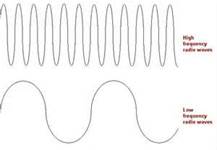 Low Frequency
Copy
Pitch vs. Loudness
Copy
Loudness depends on the amplitude of a wave
Amplitude – the height of the wave
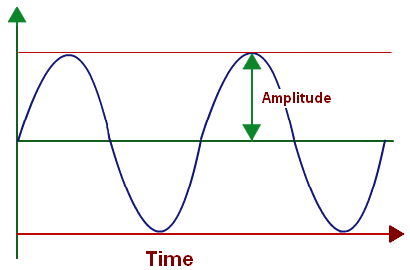 Decibels/Loudness
Damage of Decibels
How sound travels
Copy
Sound travels through longitudinal waves, also known as compression waves.  They travel directly outward from the source of the vibration                                                        through particle to particle                                            interaction.
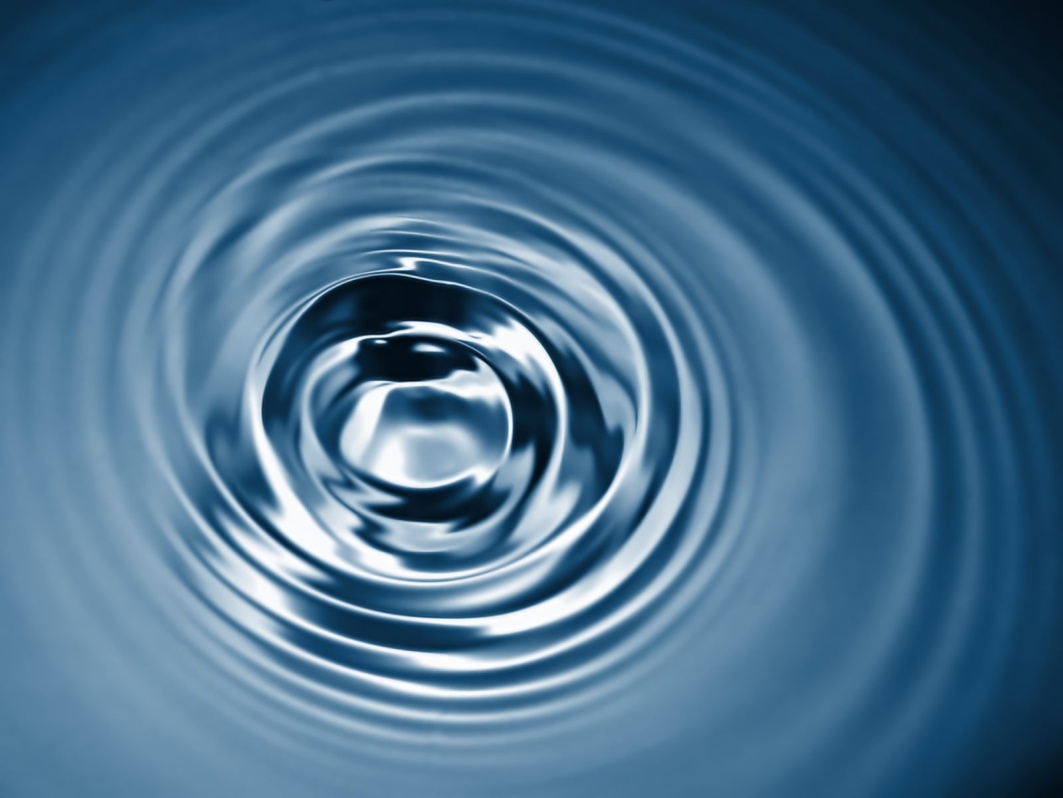 Copy
Mediums – substances that sound waves travel through.  
Solids
Liquids
Gases

Sound travels the fastest through solids because they are more tightly packed.
Does the Medium make a difference?
Think about a fire truck
What happens as it passes by? 


http://www.animations.physics.unsw.edu.au/jw/doppler.htm
Copy
Doppler effect- change in pitch when a sound source is moving in relation to an observer
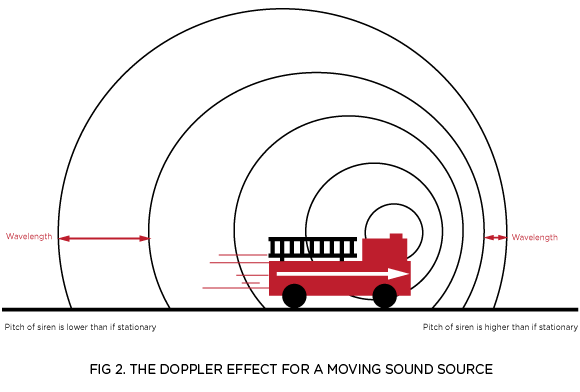 How old are your ears?
http://www.youtube.com/watch?v=VxcbppCX6Rk
Copy
How the ear hears
http://www.youtube.com/watch?v=ahCbGjasm_E

Decibels- the pressure that sound waves exert
Copy
Speed of Sound
Speed of sound (in air): 768 mph (343 m/s) 

Watch videos http://www.youtube.com/watch?v=6o0zmafxTmE&list=PLbjgX3AqxjQVQHo3VIC7JpYnTELDWxXe3&index=5

http://www.today.com/video/today/49414119#49414119
Sound Energy Recap
Copy
Sound is the result of vibrations in matter. 

Sound energy is transferred by 
waves 
(2) spreading away from the source 
(3) through particle-to-particle interaction.
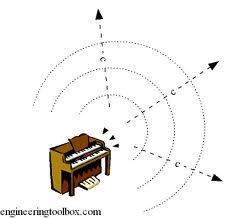 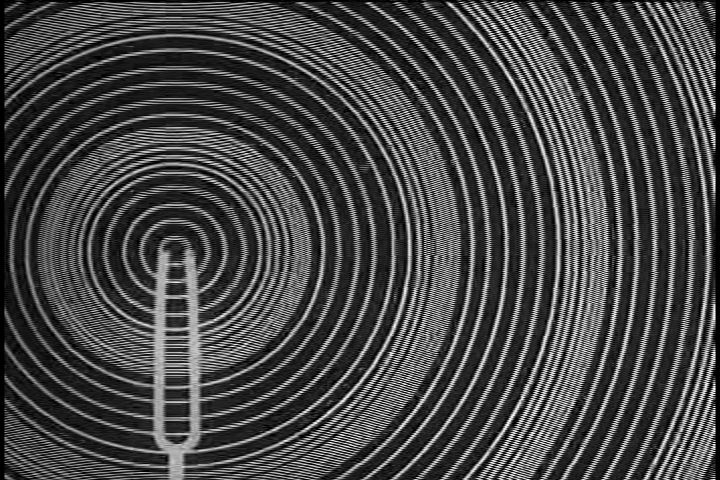 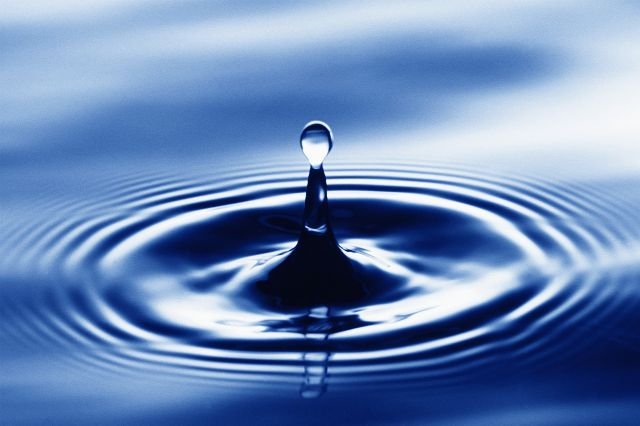 Show Video
Recap…
Copy
Sound is the result of _____.
Vibrations in matter
How is sound energy transferred? (3 parts)
By waves 
They spread away from the source
Through particle to particle interaction
The matter or material that sound waves travel through is called?
A medium 
What are some examples of a medium for sound?
air, water, metal
Why can you not hear sound in space?
Because there is no medium, or particles, for sound waves to travel through.
Review…
What is the distance from one point on a wave to the same point on the next wave?
A wavelength
What is measured by the number of wavelengths that pass by a point per second? 
Frequency 
What is the unit for frequency?
Hertz (Hz)
What is the range of frequencies that humans can hear?
20 Hz to 20,000 Hz
Review…
Which has the highest frequency?
A
B
C
Fill in the blank…
The shorter the wavelength, the _______ the frequency. 
The longer the wavelength, the _______ the frequency.
Review…
The perception of how high or low a sound seems is the _______?
Pitch 
Fill in the blanks…
The higher the frequency, the ______ the pitch.
The lower the frequency, the ______ the pitch.
Longitudinal vs. transverse wave?
Draw a wave and label the crest, trough, and wavelength.